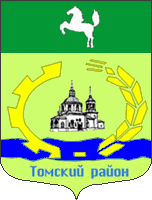 Архивный отдел  Управления Делами Администрации Томского района
Архивная служба 
вчера, сегодня, завтра.



2018
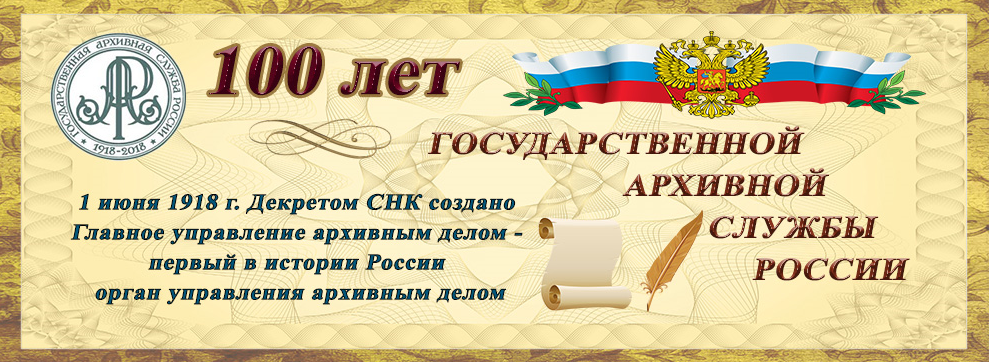 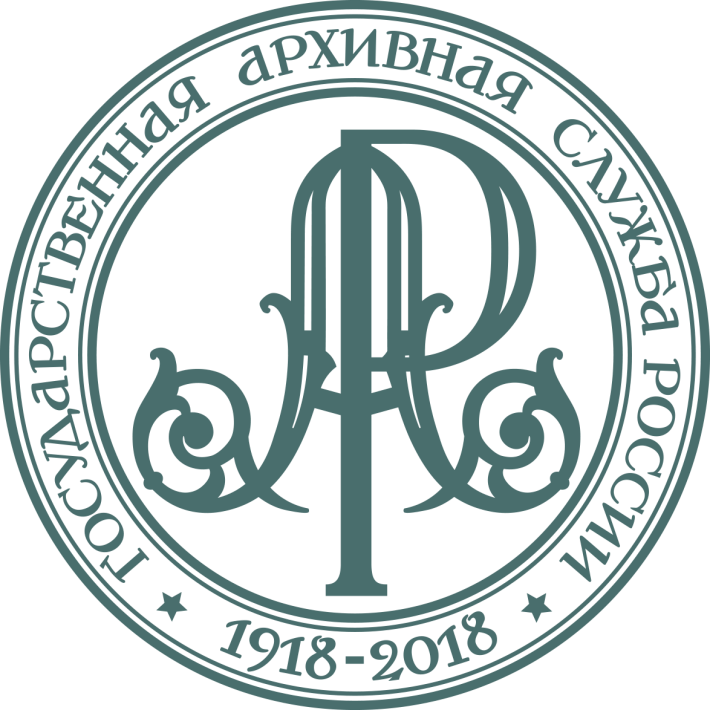 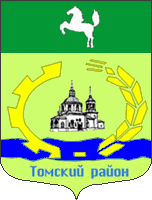 1 июня 1918 Декретом СНК создано Главное управление архивным делом
Рязанов Давид Борисович 
1870-1938
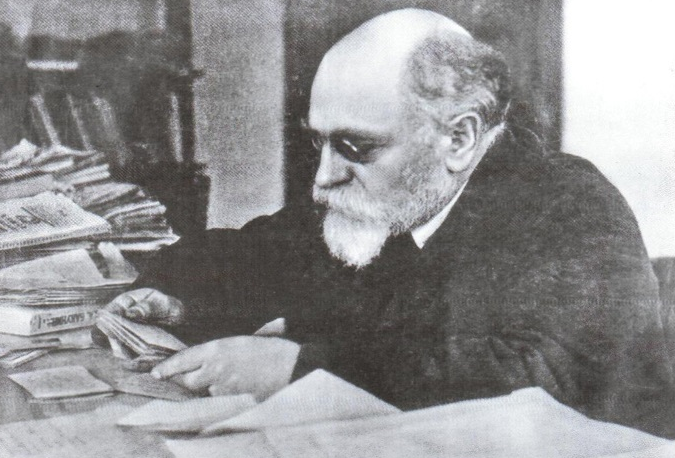 Заведующий Главным управлением 
архивным делом при Наркомпросе РСФСР 
(1918-1920)
История архивной службы
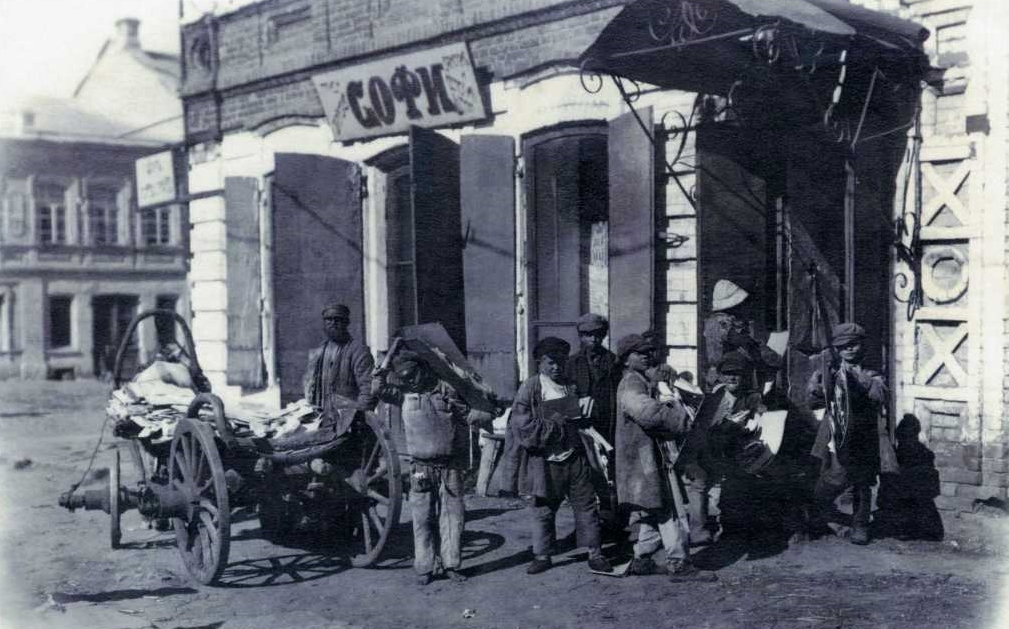 Прием первых документов в архив, 1992 г.
История архивной службы
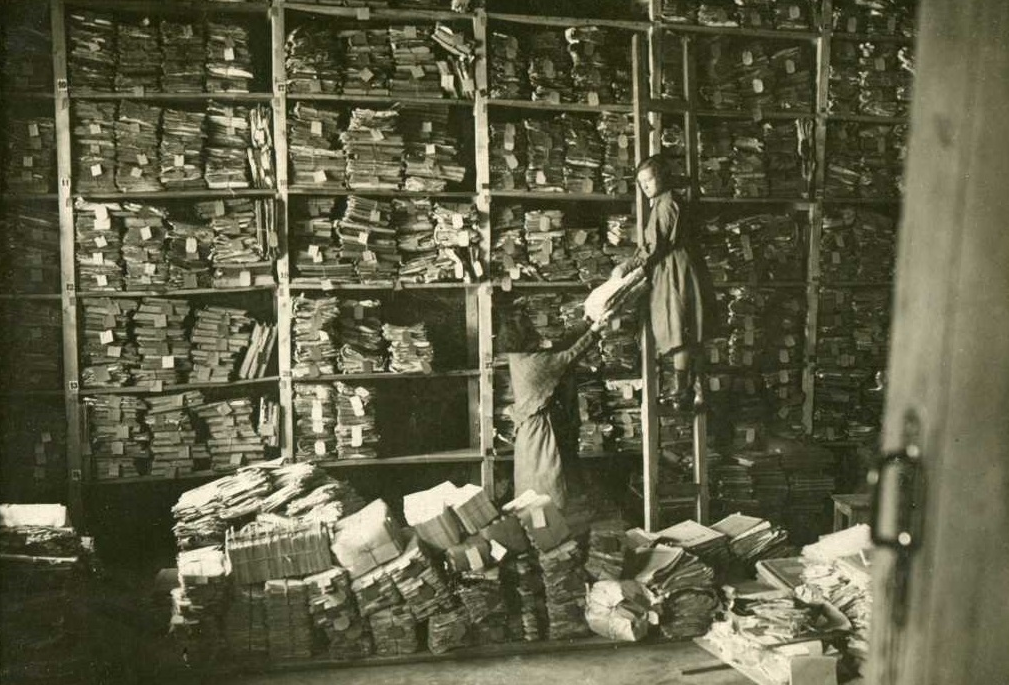 Архивохранилище исторических документов
История архивной службы
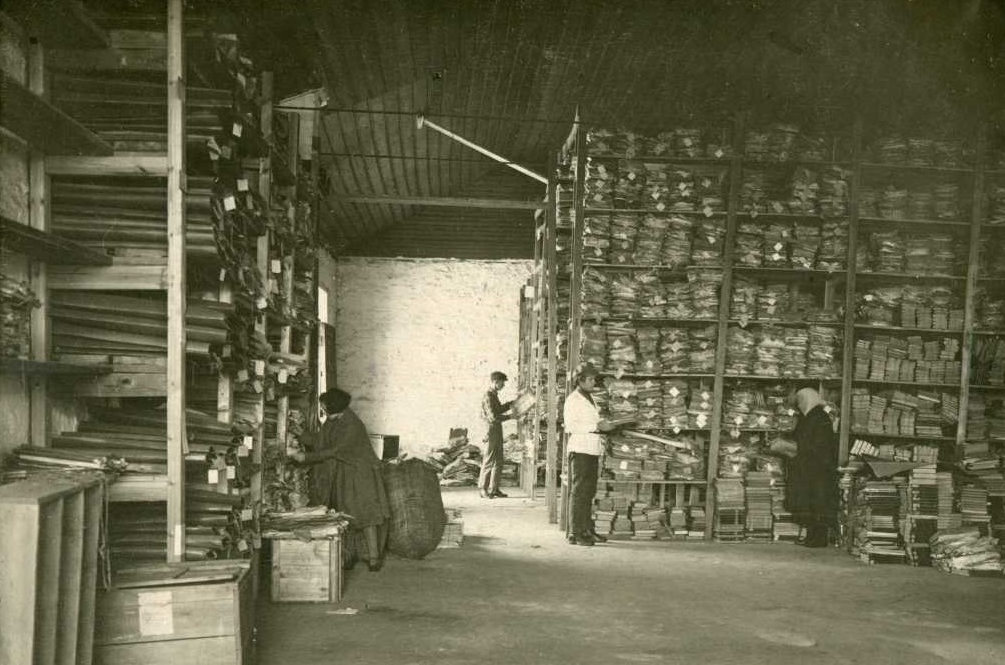 Архивохранилище архива Октябрьской революции 
с газетно-плакатным отделом
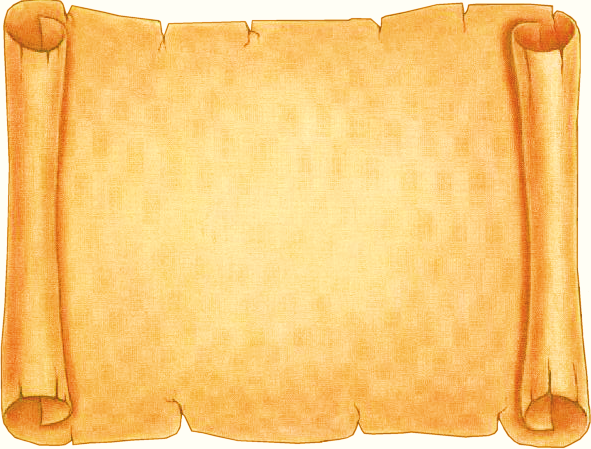 Установить точную дату образования Томского районного архива не удалось.
Первая дата поступления фонда в архив  - 10 мая 1943 года.
7 февраля 1945 года предложения по штатам были утверждены штатной комиссией СНК СССР. Согласно утвержденным штатам в каждом районном архиве был один сотрудник, он же заведующий архивом.
В 1947 – 1949 годы в архиве числилось 5 фондов, 652 ед. хр. за 1936 – 1943 годы.
24 ноября 1989 года районные государственные архивы были преобразованы в архивные отделы райисполкомов без изменения численности с сохранением всех функций архива.
В 1992 году в связи с реорганизацией органов исполнительной власти Томского района постановлением Главы администрации Томского района от 26.03.1992 № 100 архивный отдел стал структурным подразделением администрации Томского района.
26 января 1998 года постановлением Главы Томского района № 13 архивный отдел был упразднен и образован районный архив.
Постановлением Главы администрации Томского района от 01.03.2002 № 27 в штатное расписание администрации района вновь введен архивный отдел.
В настоящее время сотрудники архивного отдела Администрации Томского района хранят документальные свидетельства по истории Томского района, ведут большую работу по сбору новых документов. По состоянию на 01.01.2018 в архивохранилищах сосредоточено 341 фонд объемом 73916 ед. хр.
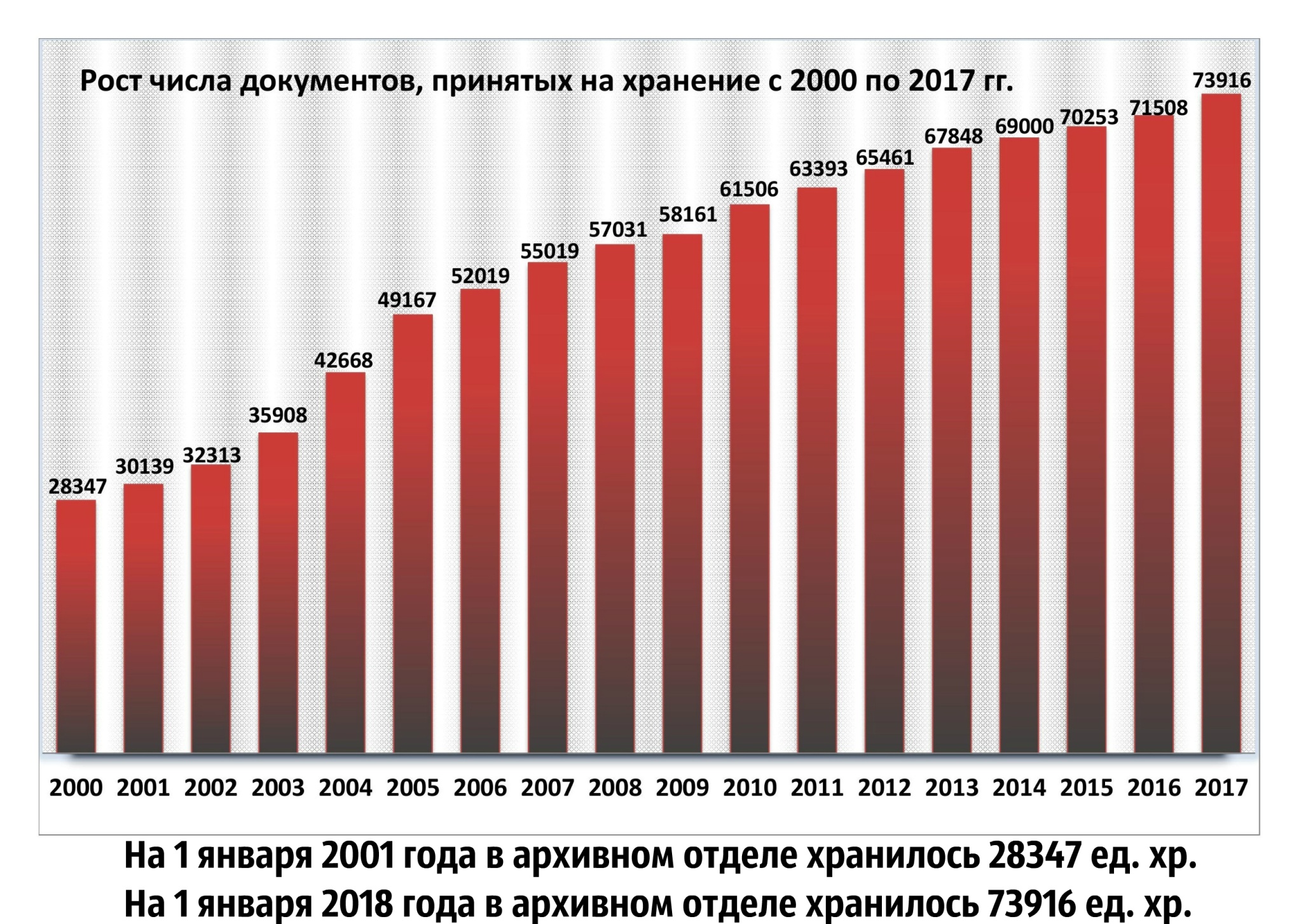 Базы данных
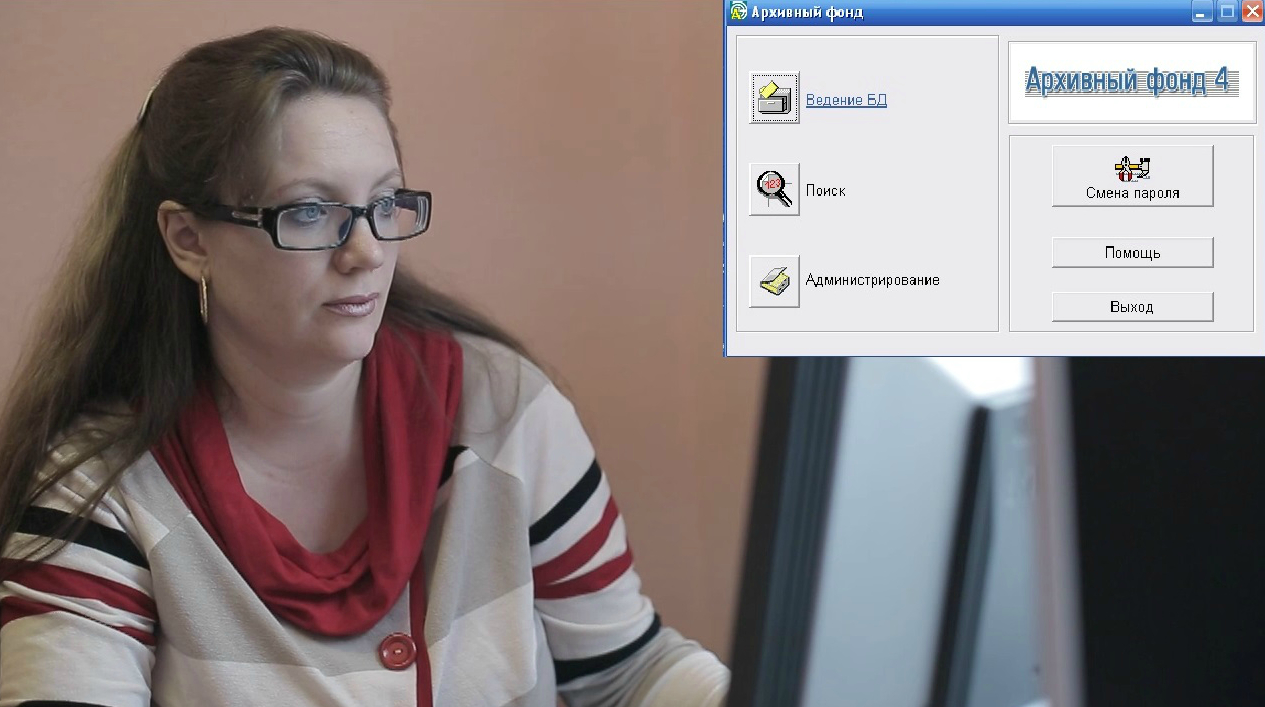 В архивном отделе создано 7 баз данных,
 5 из них постоянно пополняются.
Выставки
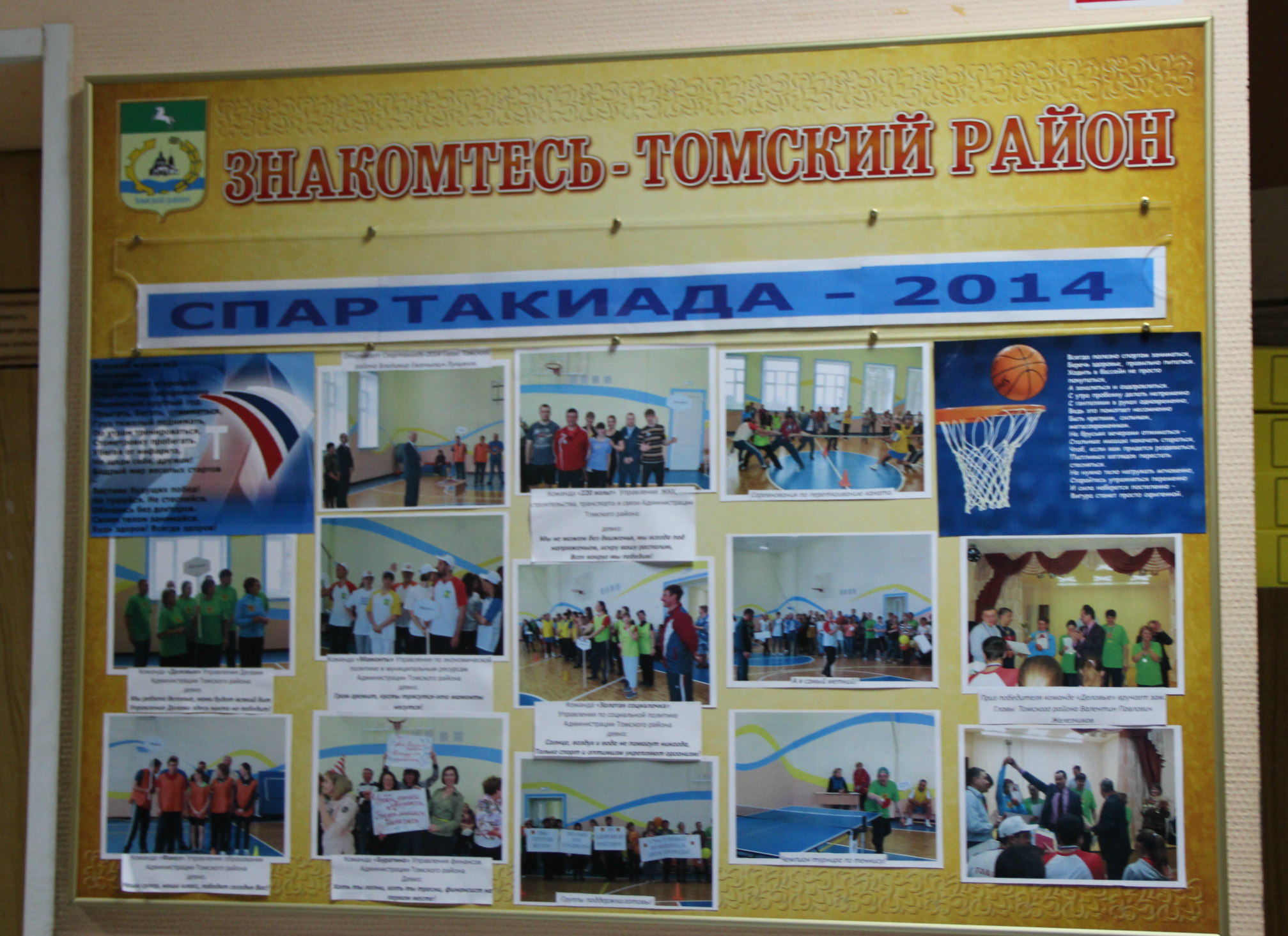 За 2000-2017 годы архивный отдел организовал 15 выставок.
Исполнение запросов
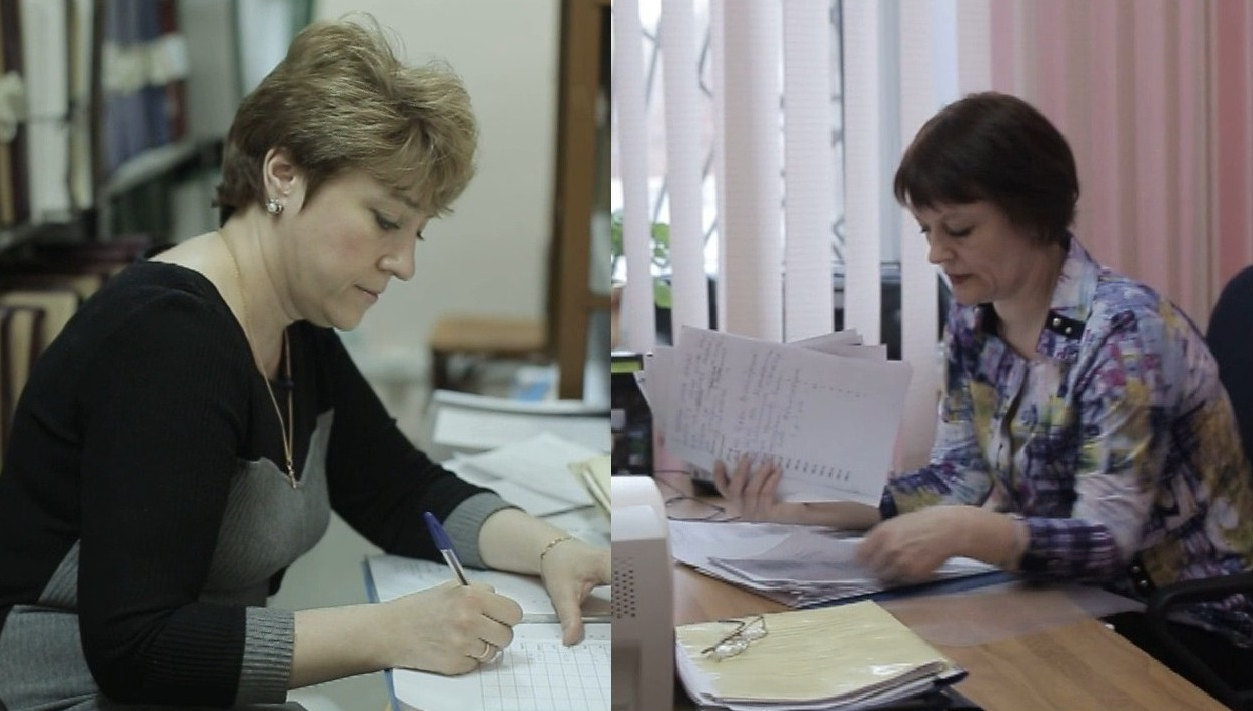 За 2000-2017 годы архивный отдел исполнил 108015 запросов, 
из них 30862 социально-правового характера.
Исследователи
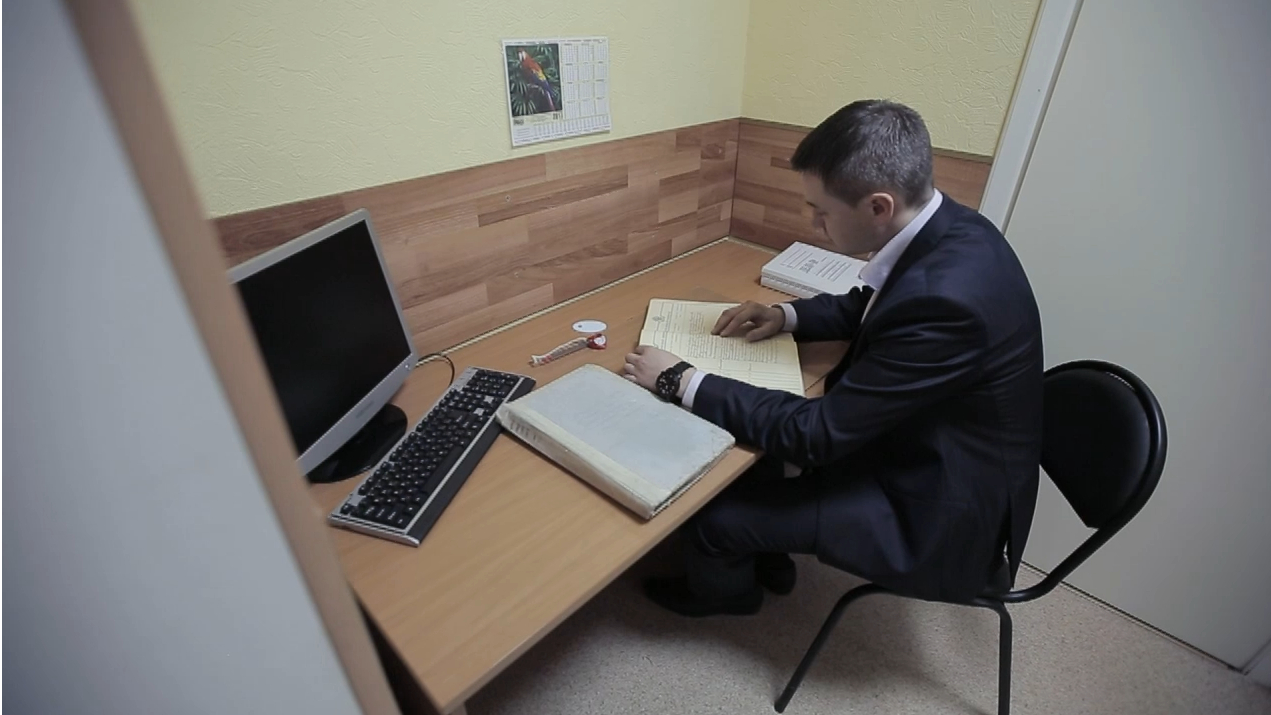 За 2000-2017 годы Архивный отдел посетили 374 исследователя.
Им было выдано 13050 дел.
Работа с организациями
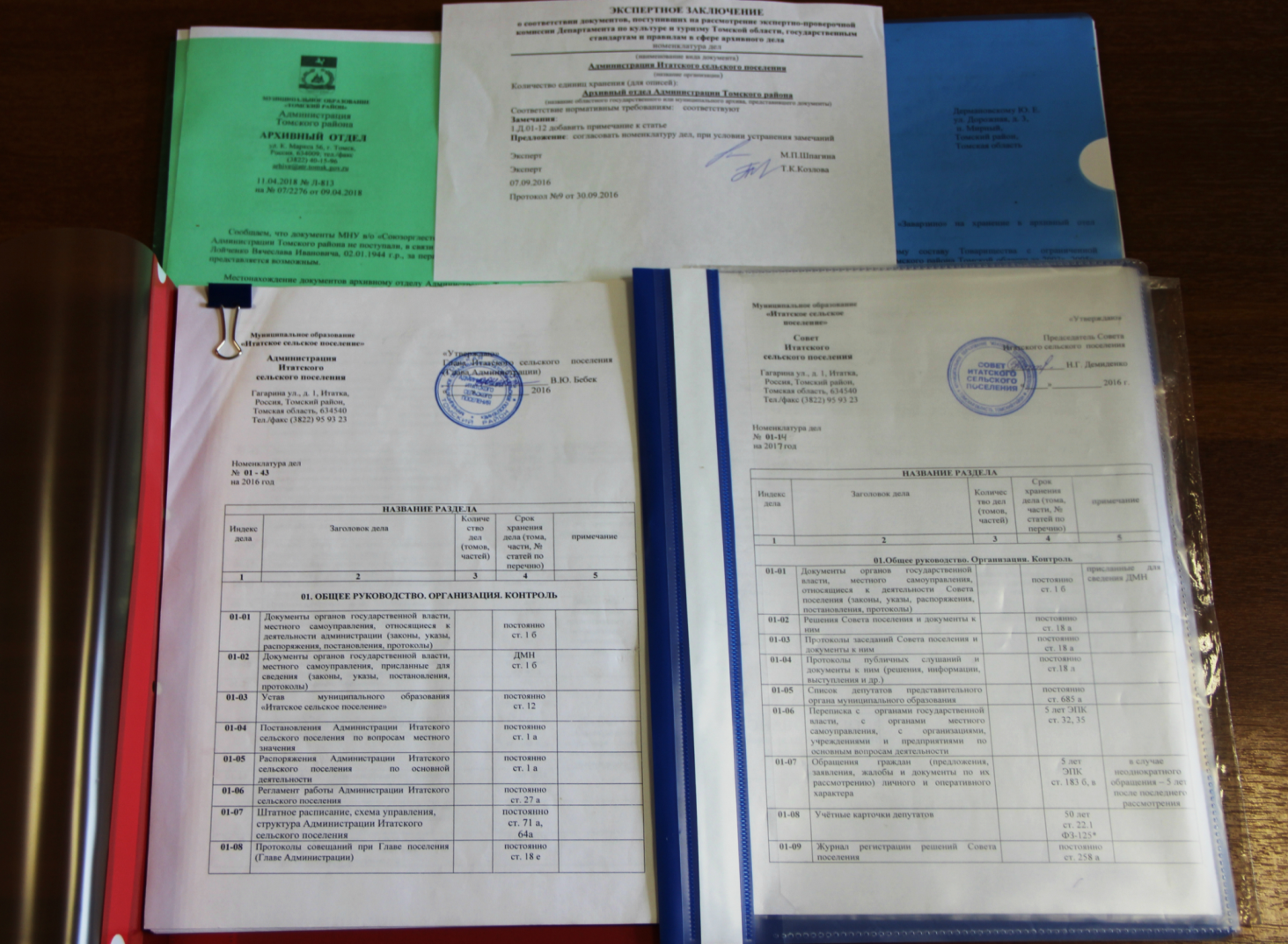 За 2000-2017 годы архивным отделом согласовано 
193 номенклатуры дел.
Сотрудники архивного отдела
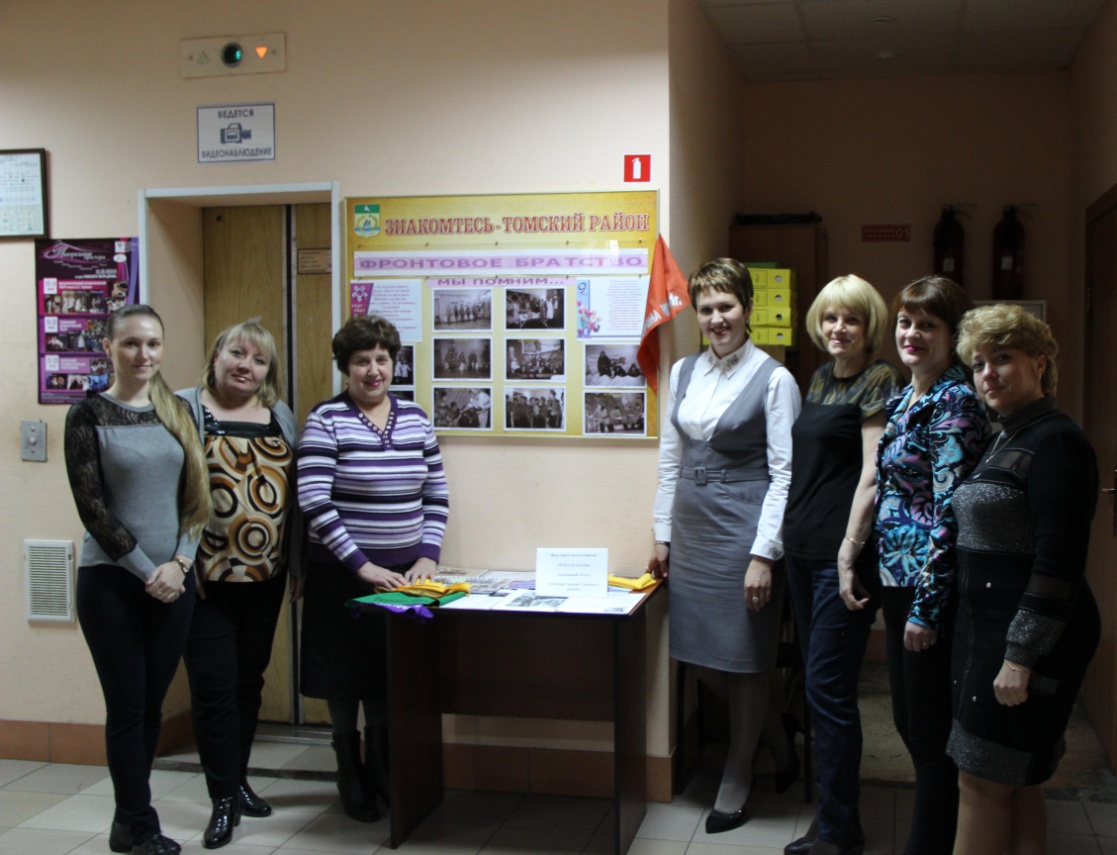 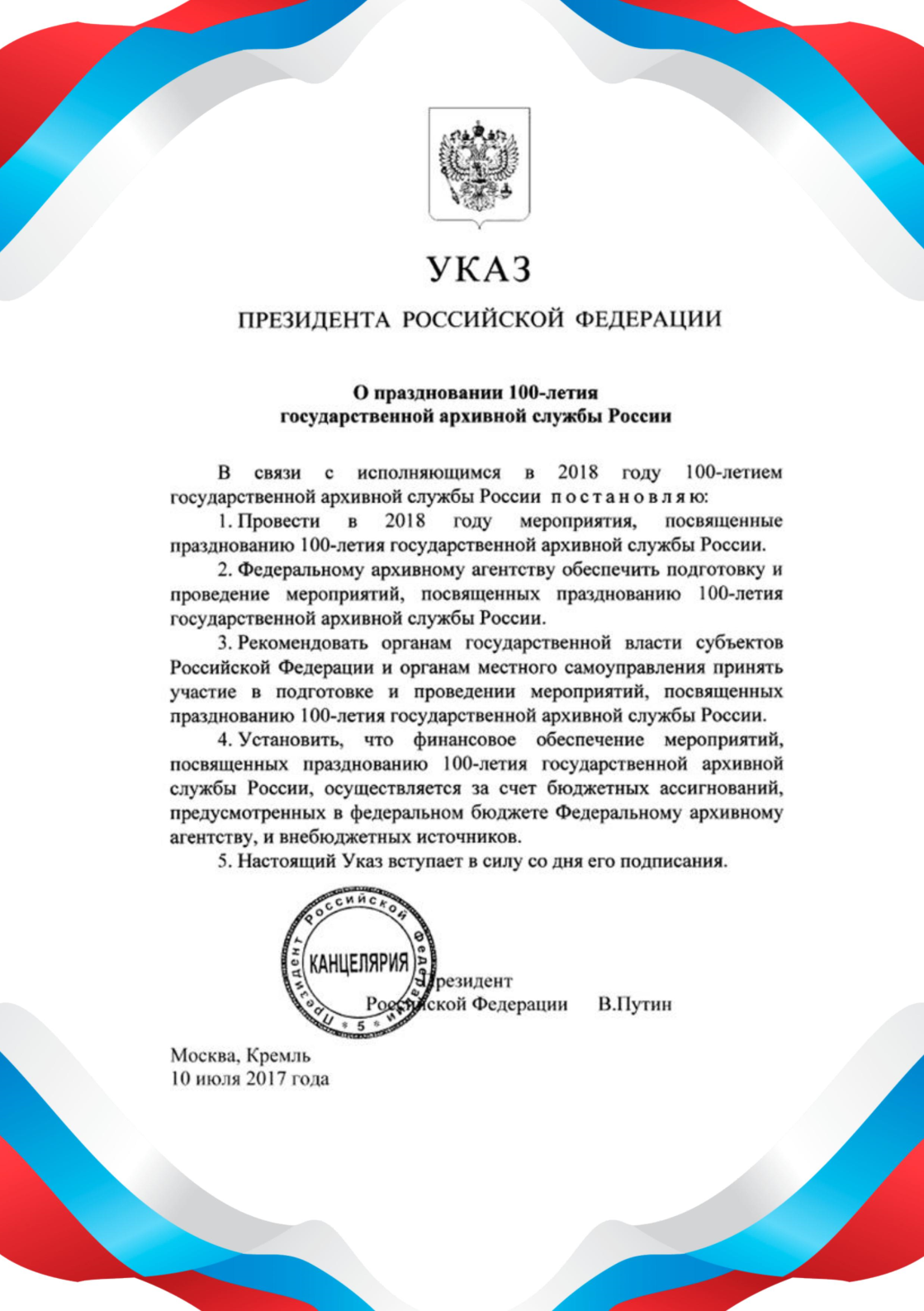 Будущее архива
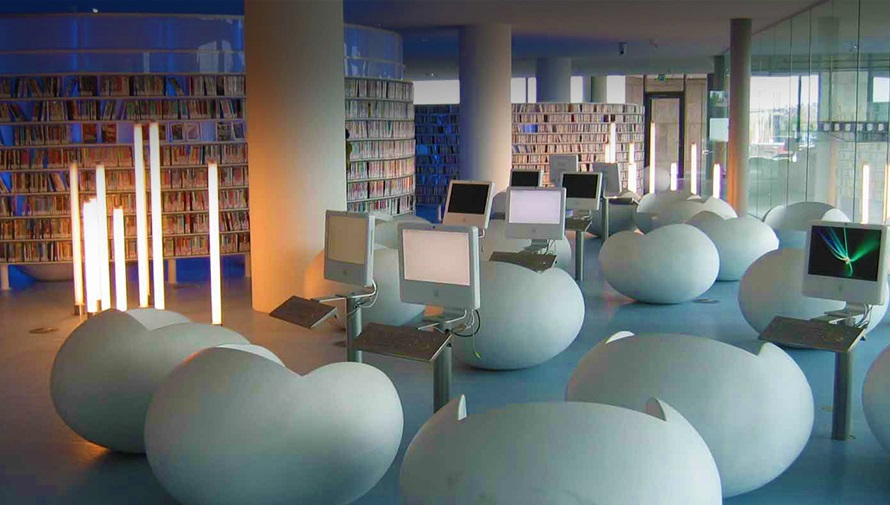 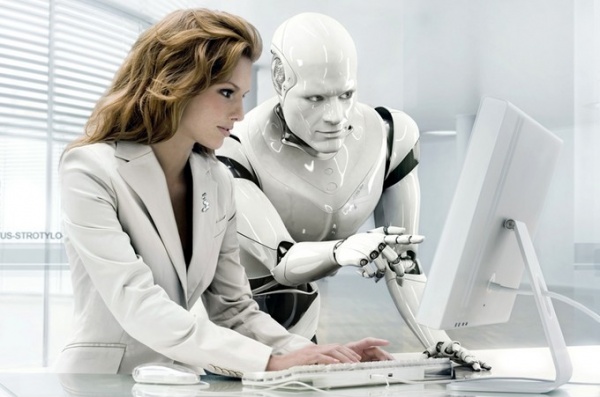 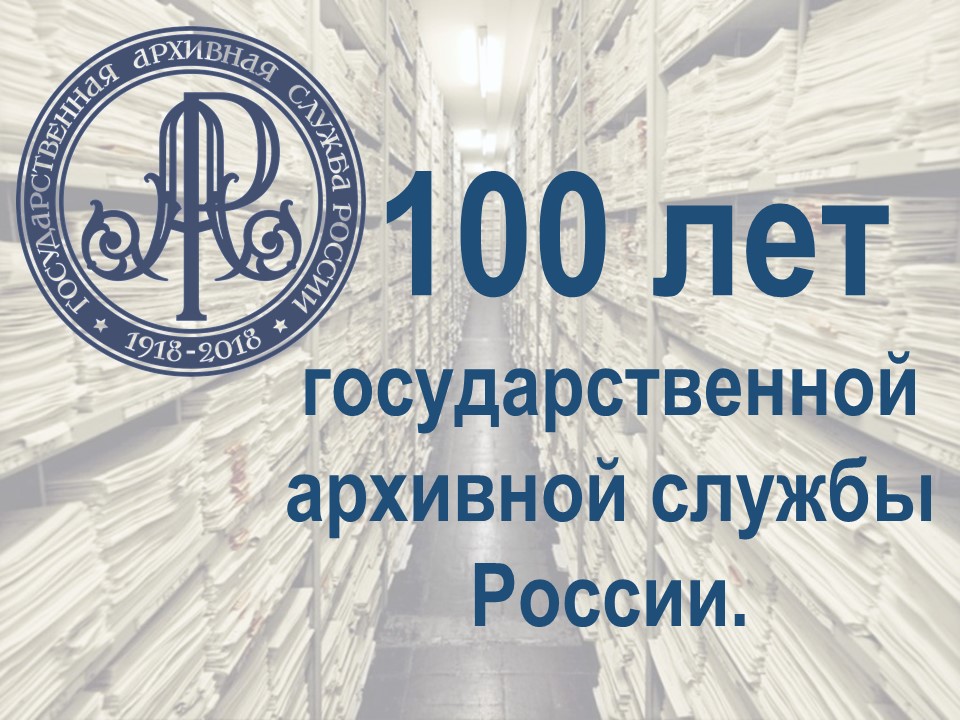 Спасибо за внимание!